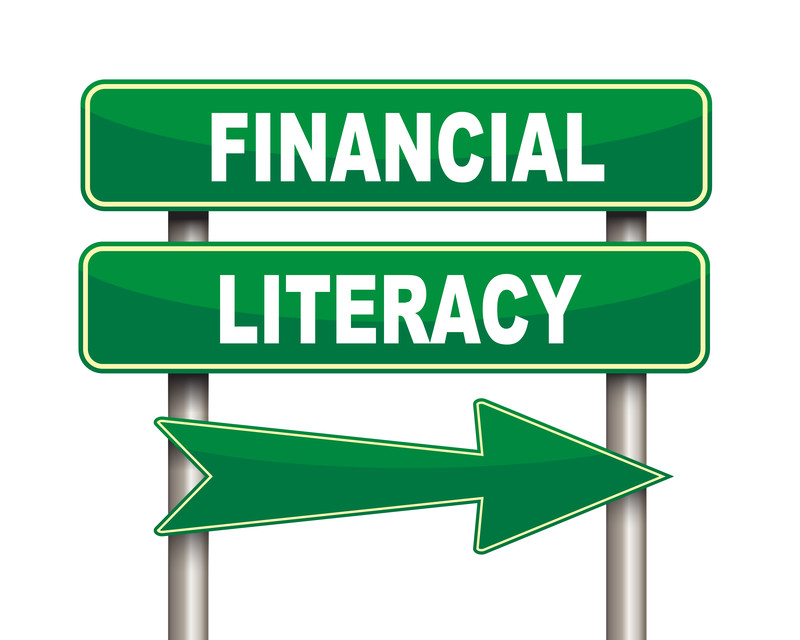 This way to improving your literacy
Literacy pack – term 4

Name:_____________________
Year:_______  Form:_________
Teacher:___________________
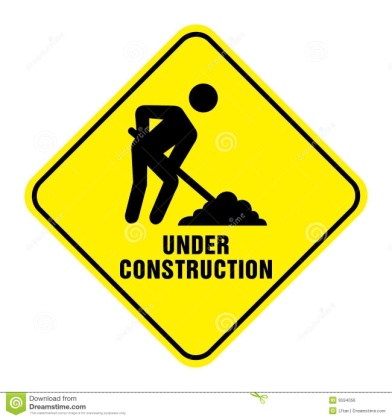 Section one: How to construct your writing

To be completed by:

______________________________
What do I need to complete?
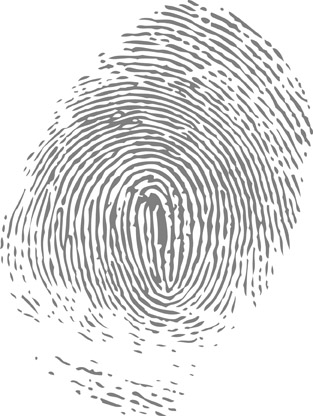 Self Assessment: What do I still need to practise from this section?
Spelling test 1
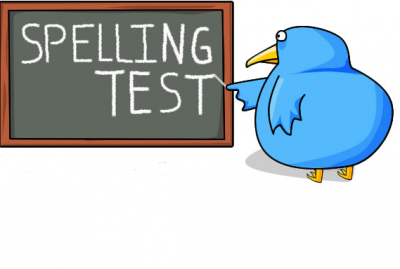 You will be tested on your spellings  in  every
literacy lesson. 

You are expected to get at least 17/20 right each time. If you do not manage this you will need to re-take the test at another time.
[Speaker Notes: http://www.saveteacherssundays.com/spelling/]
Metalanguage
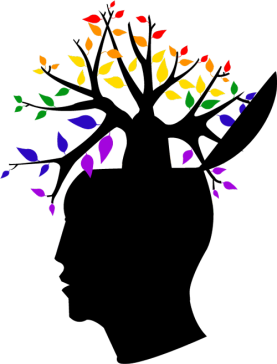 Don’t panic! Look at the root word (language) – we already know what this means. Now look at the prefix – Meta – this means ‘to make aware’. By putting these together it means that we are looking at the language (vocabulary) that describes the way we write and how we construct it.
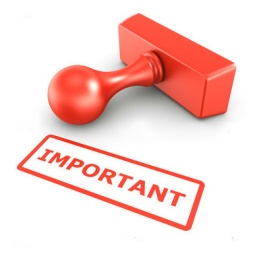 Why is it important to understand metalanguage?
By understanding the metalanguage you can understand more clearly how to construct your writing. 

For example, if your teacher tells you “You need to add a noun into your sentence to make sure it makes sense” or “you need to add a complex sentence to add more description” then it becomes much easier to begin to tackle the task you have been set.
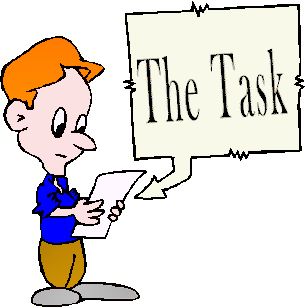 Find the definition of the word and write it in your own words. 
Write a sentence using the type of metalanguage you have defined. Circle or underline the metalanguage.
Revising sentence structure
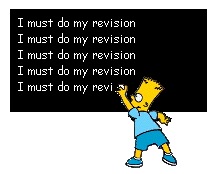 It is important to revise and practice the skills you have already learned or you will forget how to use them and your success will go in a straight line rather than upwards! 

We are going to look at our sentence structure again this term.
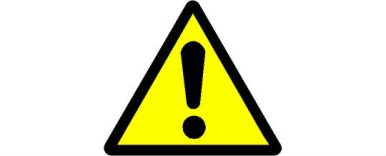 Read the following information carefully, this is also an important skill moving towards GCSE.
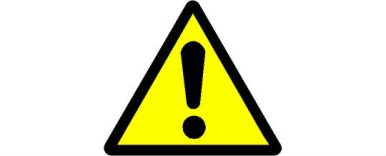 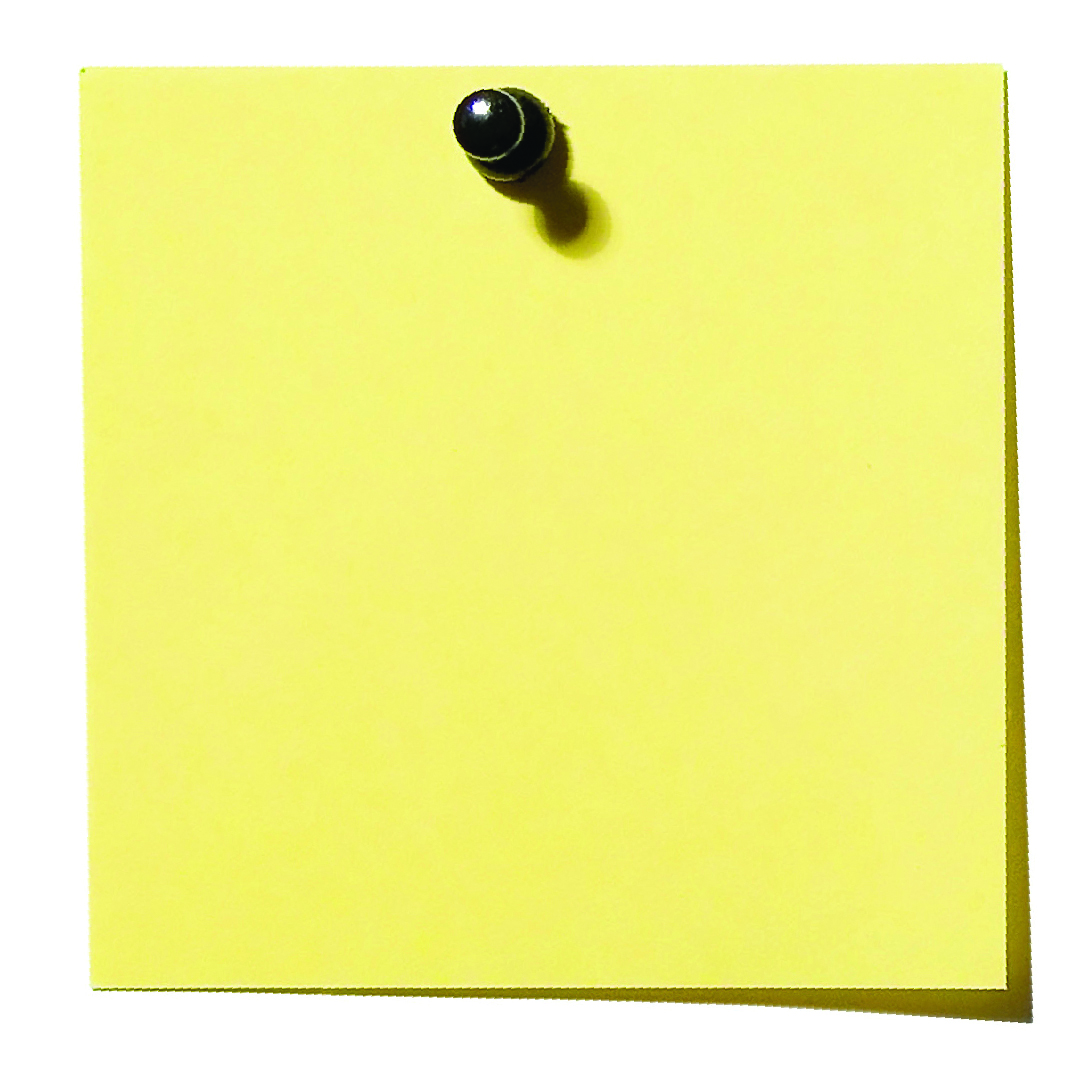 A simple sentence (or main clause) includes four elements: a capital letter, a noun (the subject), a verb (doing word) and a full stop. 

It will make sense on its own.
Simple sentence
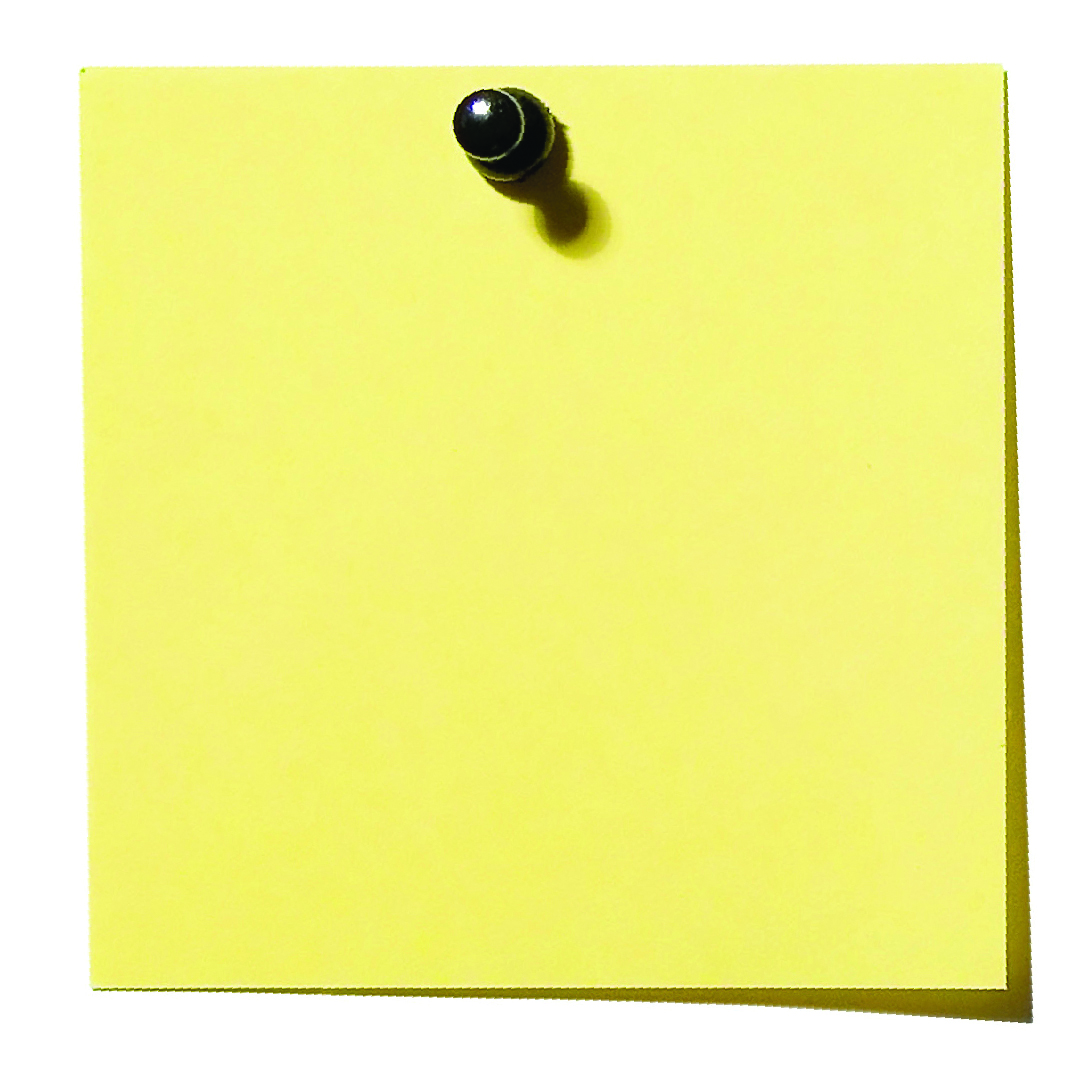 A complex sentence contains two parts – a main clause and a subordinate clause. The subordinate clause does not make sense on its own and needs a comma to separate it from the main  clause. Both parts of the sentence should be about the same noun (subject).
Complex sentence
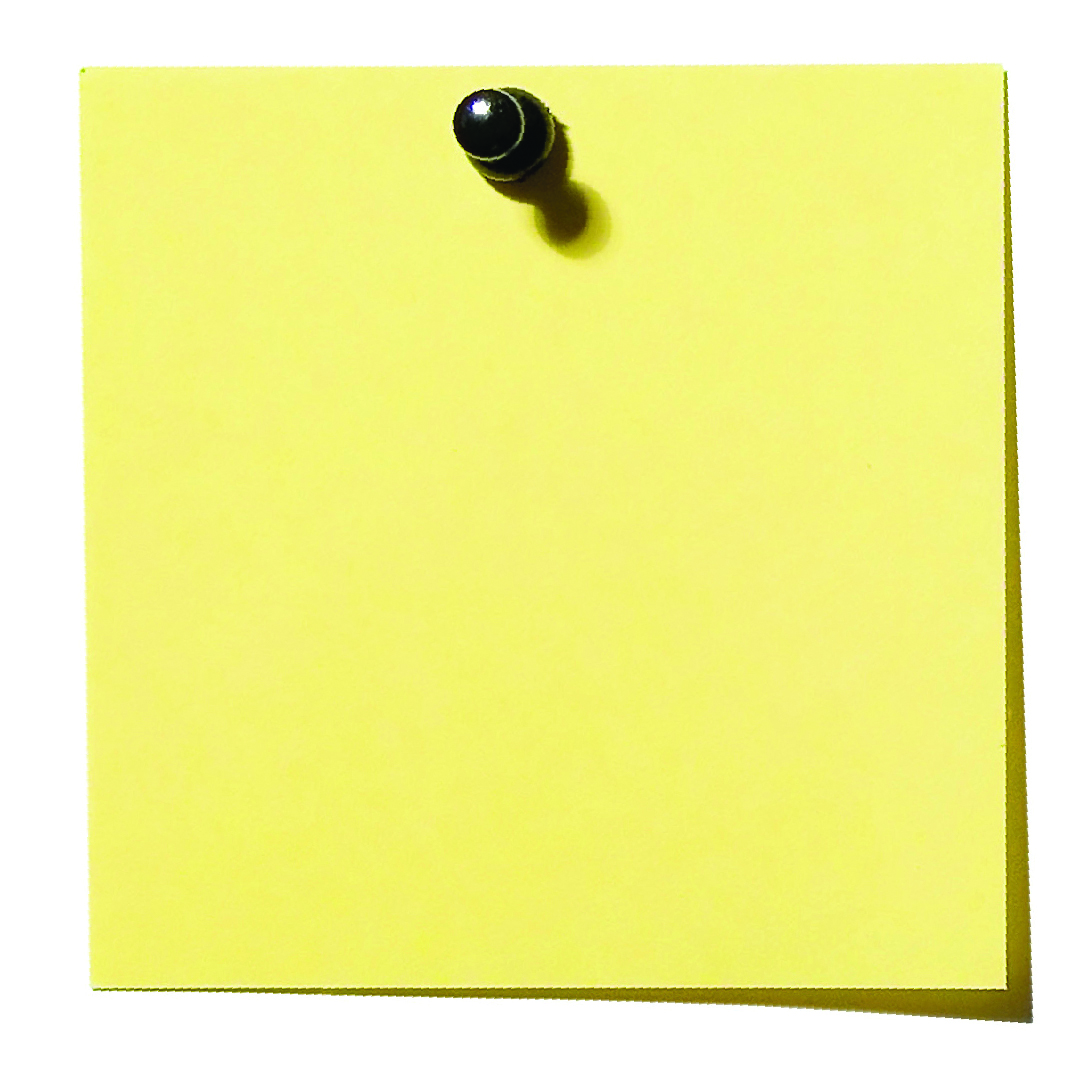 A compound sentence consists of two parts: two main clauses and a connective. If you remove the connective both will still make sense on their own.
Compound sentence
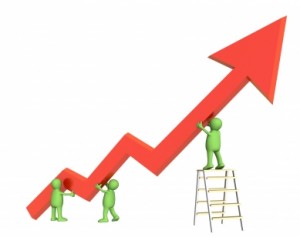 These are your three basic sentence structures to go even further you can start to experiment with how to put two different types of sentence together to make your writing even more intricate (detailed).
Task: Extend all these sentences – make sure you read the instructions for each section properly.
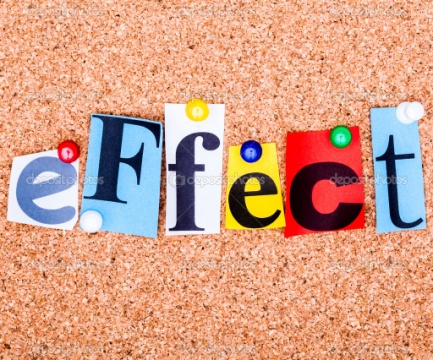 What is the                  ?
Using a variety of sentences is not just about showing off your literacy skills, it is also used to create an atmosphere or feeling in your writing.
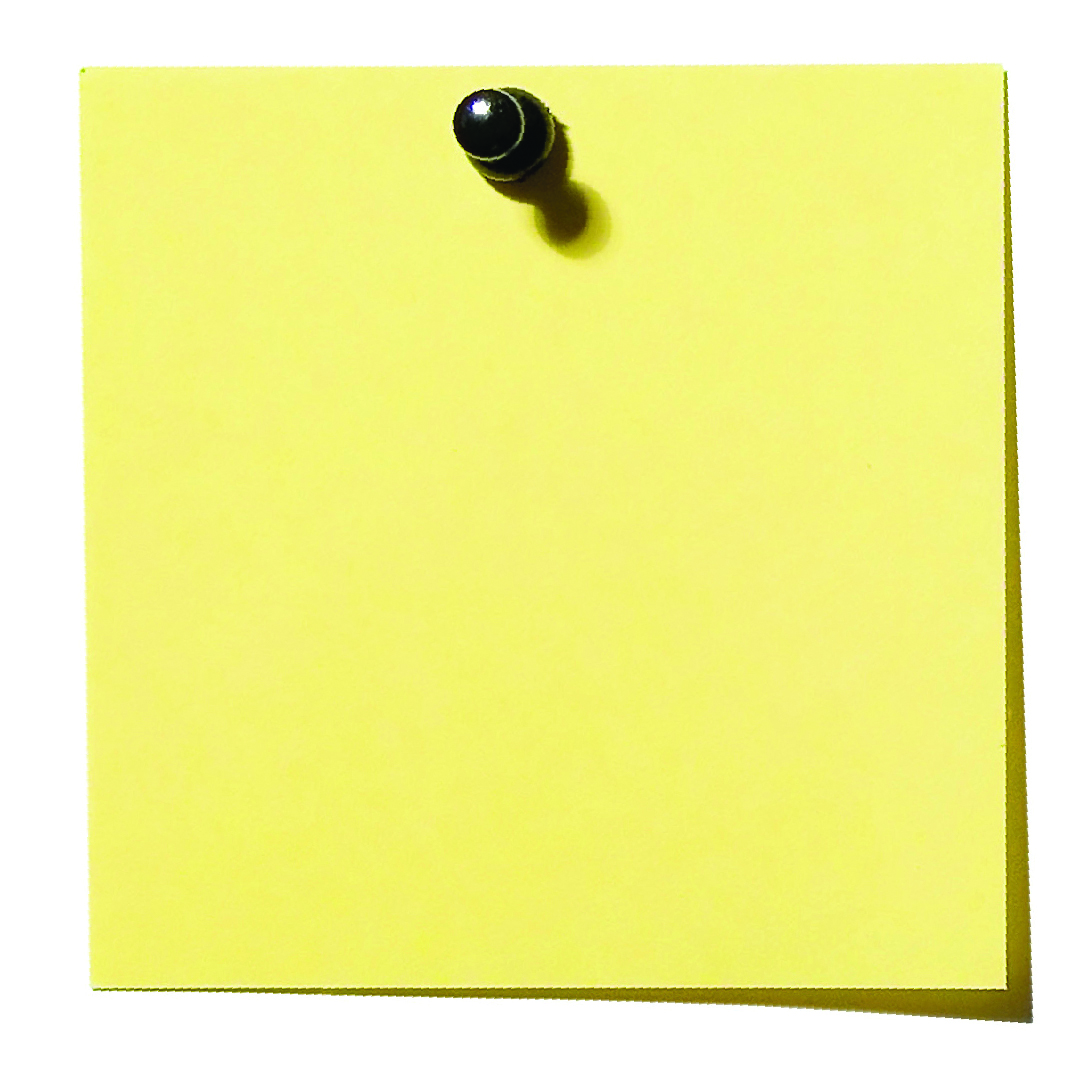 Simple sentences can be used for a variety of reasons. They are most often used to create tension and fear so you will see them quite frequently in horror or thriller type stories. It can help the reader to feel immersed in the story.
Simple sentence
Example: We ran quickly. Fear filled the air. Thud.  Darkness.
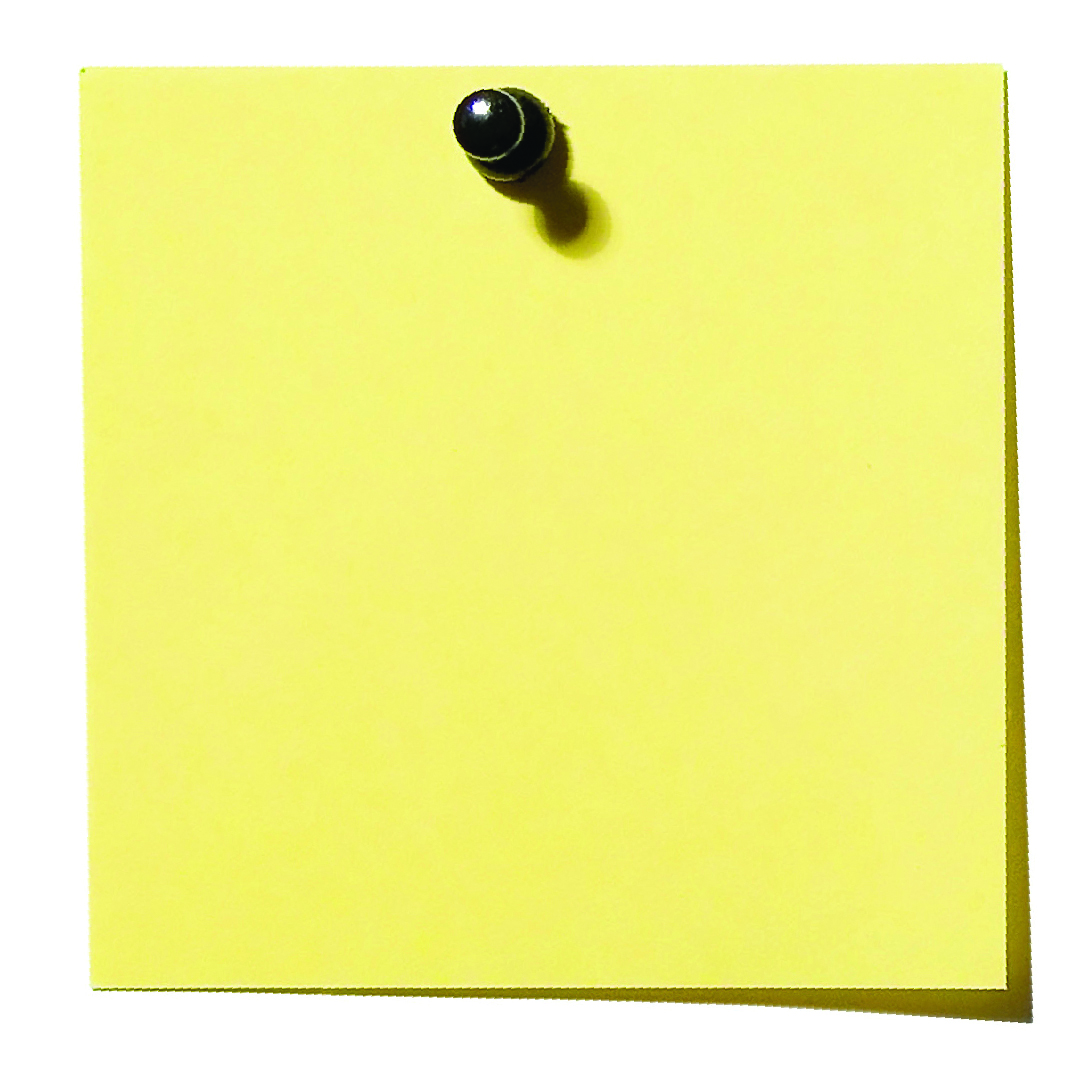 Complex sentences are used to add information to sentence to give the reader a more detailed description of what is happening in the text. It helps the text flow more easily and can symbolise a calmer point in a story.

Complex sentences are often used to show a character’s inner thoughts or when describing the scene.
Complex sentence
Example: Beautifully transcendent, the sun rose up above the rolling green hills.
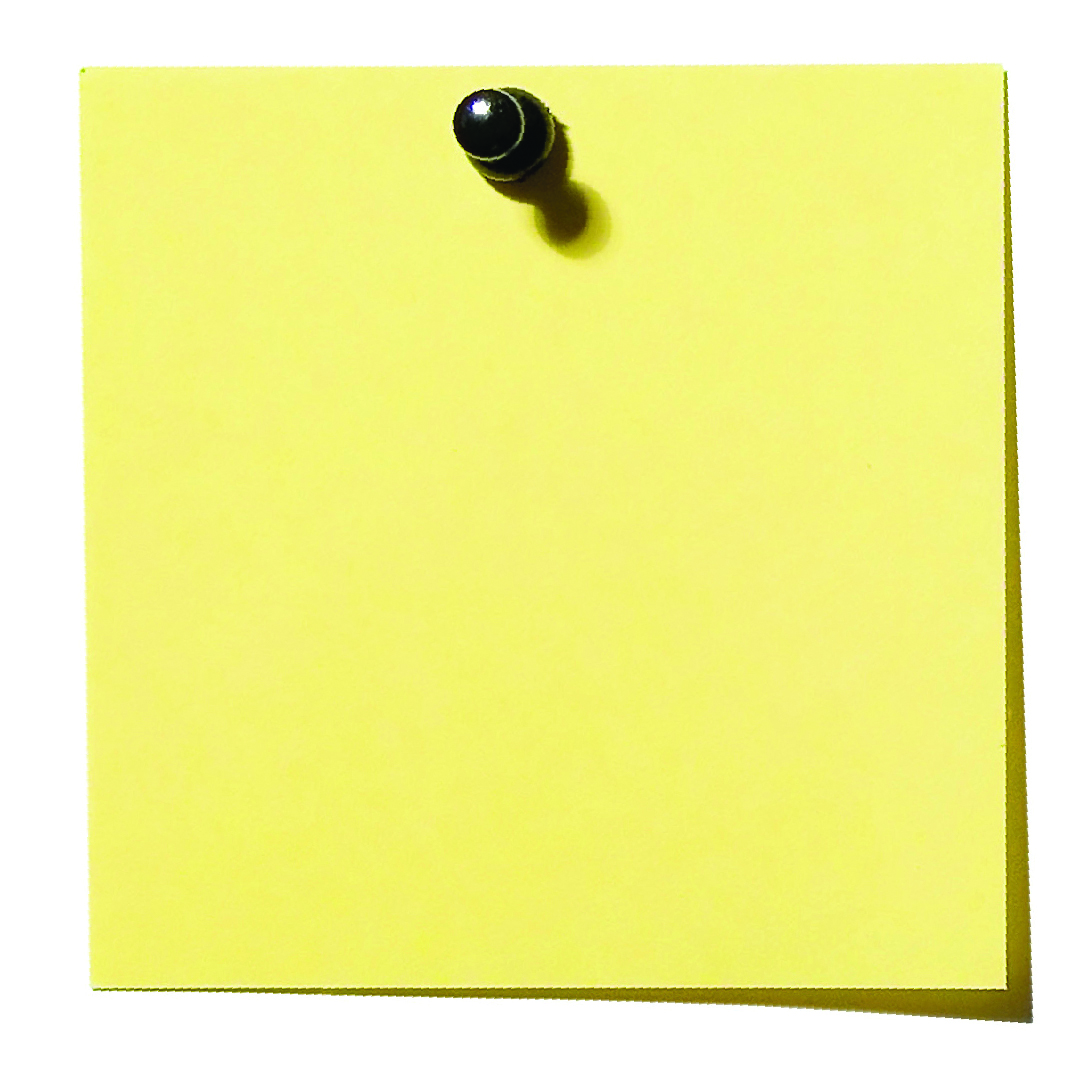 A compound sentence is also used to give more information but usually in a less descriptive way. 

It can be used to add more information to the original subject rather than add to the description.
Compound sentence
Example: The boy was very tall and he had short brown hair.
Remember – it is not enough to just use these structures properly, you can show your skill by including many ambitious adjectives.
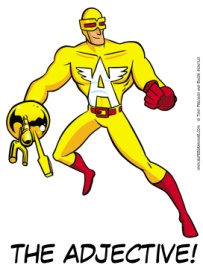 Extended writing
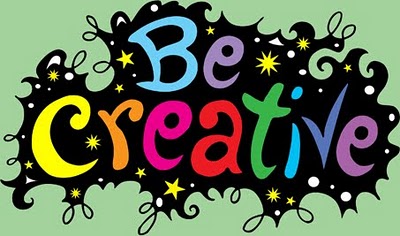 Using all your knowledge of sentence structure so far
 you are going to create a short, descriptive story. 

Choose one idea from each column – all of these must be included in your piece. 
Write a minimum of three paragraphs using the sentence structure we have looked at. Where do you need to build tension? Where is your in depth description? 
Swap your work with your partner and get them to highlight the most effective paragraph and to explain why. Avoid phrases like “It makes the reader want to read on.” and focus on using your metalanguage.
Adjectives bank
Word (Adjective)
Letter
S
Synonyms
Antonyms
Word (Adjective)
Letter
T
Synonyms
Antonyms
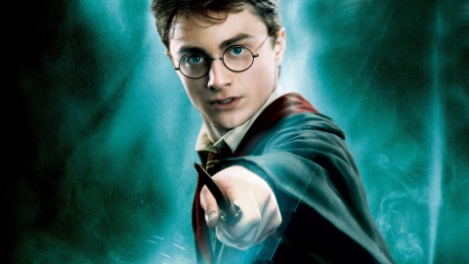 Harry Potter by J. K. Rowling 

Reading comprehension : Read the extract and answer the questions in as much detail as possible.
Harry had never been to London before. Although Hagrid seemed to know where he was going, he was obviously not used to getting there in an ordinary way. He got stuck in the ticket barrier on the Underground, and complained loudly that the seats were too small and the trains too slow. "I don't know how the Muggles manage without magic," he said as they climbed a broken-down escalator that led up to a bustling road lined with shops.Hagrid was so huge that he parted the crowd easily; all Harry had to do was keep close behind him. They passed book shops and music stores, hamburger restaurants and cinemas, but nowhere that looked as if it could sell you a magic wand. This was just an ordinary street full of ordinary people. Could there really be piles of wizard gold buried miles beneath them? Were there really shops that sold spell books and broomsticks? Might this not all be some huge joke that the Dursleys had cooked up? 
If Harry hadn't known that the Dursleys had no sense of humour, he might have thought so; yet somehow, even though everything Hagrid had told him so far was unbelievable, Harry couldn't help trusting him. "This is it," said Hagrid, coming to a halt, "the Leaky Cauldron. It's a famous place." For a famous place, it was very dark and shabby. A few old women were sitting in a corner, drinking tiny glasses of sherry. One of them was smoking a long pipe. A little man in a top hat was talking to the old bartender, who was quite bald and looked like a toothless walnut. The low buzz of chatter stopped when they walked in. Everyone seemed to know Hagrid; they waved and smiled at him, and the bartender reached for a glass, saying, "The usual, Hagrid?" "Can't, Tom, I'm on Hogwarts business," said Hagrid, clapping his great hand on Harry's shoulder and making Harry's knees buckle."Good Lord," said the bartender, peering at Harry, "is this? Can this be?" The Leaky Cauldron had suddenly gone completely still and silent. "Bless my soul," whispered the old bartender, "Harry Potter... what an honor." He hurried out from behind the bar, rushed toward Harry and seized his hand, tears in his eyes. "Welcome back, Mr. Potter, welcome back!" Harry didn't know what to say. Everyone was looking at him. The old woman with the pipe was puffing on it without realizing it had gone out.Hagrid was beaming. Then there was a great scraping of chairs and the next moment, Harry found himself shaking hands with everyone in the Leaky Cauldron. "Doris Crockford, Mr. Potter, can't believe I'm meeting you at last." "So proud, Mr. Potter, I'm just so proud." "Always wanted to shake your hand, I'm all of a flutter." "Delighted, Mr. Potter; just can't tell you, Diggle's the name, Dedalus Diggle." "I've seen you before!" said Harry, as Dedalus Diggle's top hat fell off in his excitement. "You bowed to me once in a shop." "He remembers!" cried Dedalus Diggle, looking around at everyone. "Did you hear that? He remembers me!" Harry shook hands again and again; Doris Crockford kept coming back for more.A pale young man made his way forward, very nervously. One of his eyes was twitching. "Professor Quirrell!" said Hagrid. "Harry, Professor Quirrell will be one of your teachers at Hogwarts." "P-P-Potter," stammered Professor Quirrell, grasping Harry's hand, "c-can't t-tell you how p- pleased I am to meet you." "What sort of magic do you teach, Professor Quirrell." "D-Defense Against the D-D-Dark Arts," muttered Professor Quirrell, as though he'd rather not think about it. "N-not that you n-need it, eh, P-P-Potter?" He laughed nervously. "You'll be g-getting all your equipment, I suppose. I've g-got to p-pick up a new b-book on vampires, m-myself." He looked terrified at the very thought.But the others wouldn't let Professor Quirrell keep Harry to himself. It took almost ten minutes to get away from them all. At last, Hagrid managed to make himself heard over the babble. "Must get on -- lots ter buy. Come on, Harry." Doris Crockford shook Harry's hand one last time, and Hagrid led them through the bar and out into a small, walled courtyard, where there was nothing but a trash can and a few weeds.Hagrid grinned at Harry. "Told yeh, didn't I? Told yeh you was famous.
A pale young man made his way forward, very nervously. One of his eyes was twitching. "Professor Quirrell!" said Hagrid. "Harry, Professor Quirrell will be one of your teachers at Hogwarts." "P-P-Potter," stammered Professor Quirrell, grasping Harry's hand, "c-can't t-tell you how p- pleased I am to meet you." "What sort of magic do you teach, Professor Quirrell." "D-Defense Against the D-D-Dark Arts," muttered Professor Quirrell, as though he'd rather not think about it. "N-not that you n-need it, eh, P-P-Potter?" He laughed nervously. "You'll be g-getting all your equipment, I suppose. I've g-got to p-pick up a new b-book on vampires, m-myself." He looked terrified at the very thought.But the others wouldn't let Professor Quirrell keep Harry to himself. It took almost ten minutes to get away from them all. At last, Hagrid managed to make himself heard over the babble. "Must get on -- lots ter buy. Come on, Harry." Doris Crockford shook Harry's hand one last time, and Hagrid led them through the bar and out into a small, walled courtyard, where there was nothing but a trash can and a few weeds.Hagrid grinned at Harry. "Told yeh, didn't I? Told yeh you was famous.”
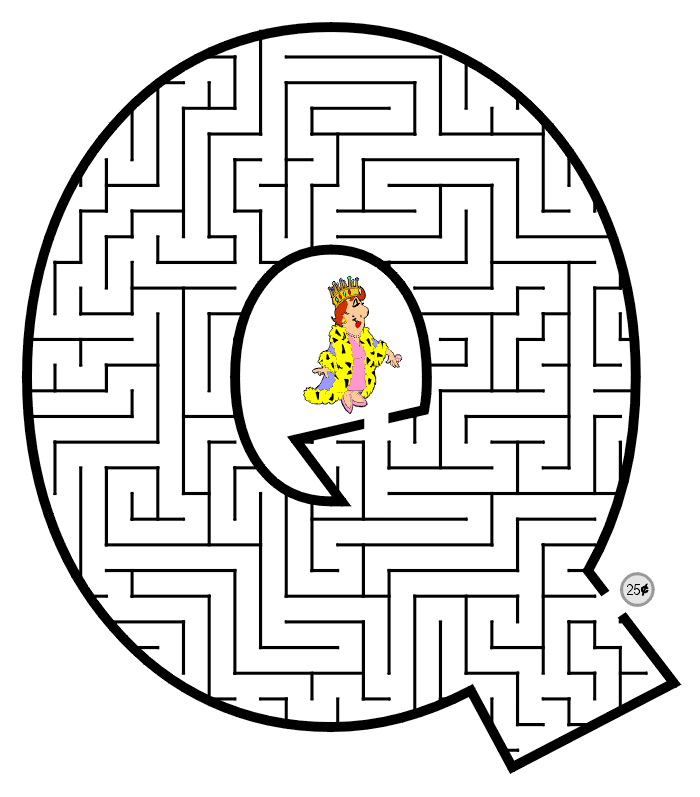 uestions
What did Hagrid complain about on the way to London?
Which types of shop did Harry and Hagrid pass on their way through London?
What is the name of the pub they enter before going to Diagon Alley?
How does J. K. Rowling describe the bartender?
Who did he meet in the pub?
Who has Harry met before? Can you explain why Harry remembers him?
What do we learn about Professor Quirrell in this extract?
How is Hagrid portrayed in this extract? 
How is Harry portrayed in this extract?
Answer your questions in detail here:
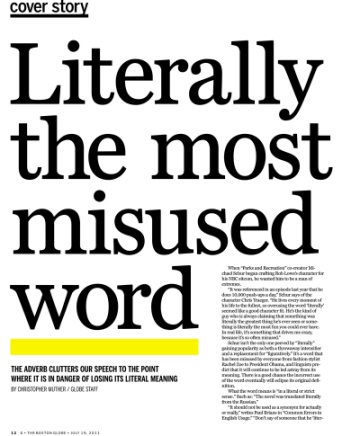 Section two: Literally and figuratively 

To be completed by:

______________________________
What do I need to complete over the next two weeks?
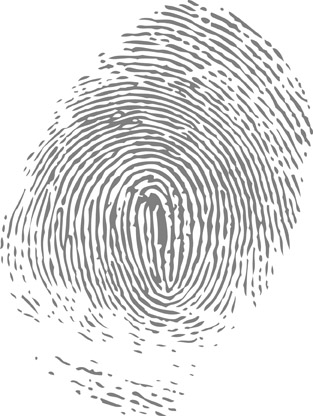 Self Assessment: What do I still need to practise from this section?
Spelling test 2
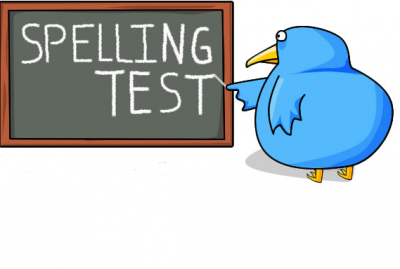 You will be tested on your spellings  in  every
literacy lesson. 

You are expected to get at least 17/20 right each time. If you do not manage this you will need to re-take the test at another time.
Literally V figuratively
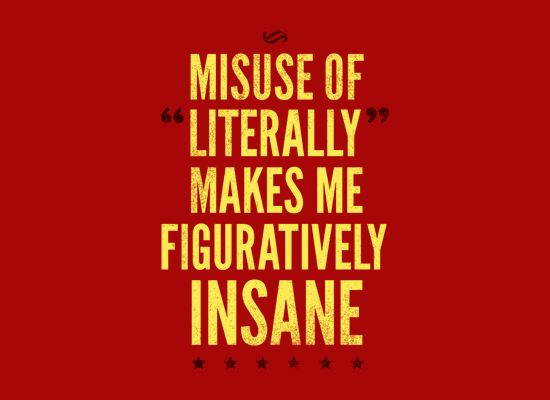 The confusion between these two words can create some infuriating mistakes in everyday life. Let’s look at the definitions and then we can make sure that we are always using this to inform or creative writing and help us to understand other texts as well.
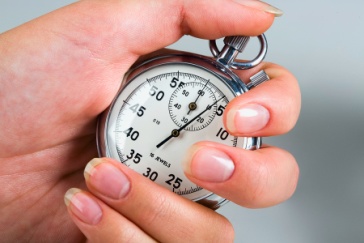 Quick test – are these literal or figurative sentences. Explain why underneath.
Idioms
Speaking figuratively...
An idiom is the metalanguage to explain a short 
phrase that describes something in a figurative way –
it is infrequently used to describe something literally. 

You have probably heard them in everyday conversation but now you know their real name you can wow someone with your new knowledge!
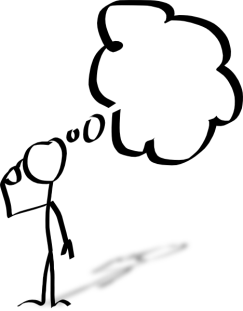 Why do I need to know this?

It can help you improve your creative writing by adding in metaphorical language. 
It will help you analyse a text – idioms will make you think about what they are trying to tell us below the surface – not just the literal meaning.
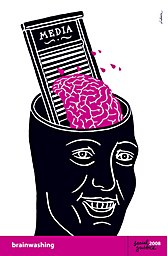 Metaphor
We have looked at this in class but we need to continue to work on extending our ideas instead of just using our metaphors in simple sentences. 

How do we do this? PLANNING IS ESSENTIAL!
A metaphor is when you compare one thing to another thing that it can’t literally be. 

Unlike a simile, you do not use as or like in your sentence.
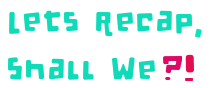 Step 1: Look at what you need to describe (this is your stimulus and it may be an image or an idea)  and write down as many ideas as you can that you might be able to compare it to.
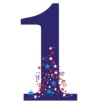 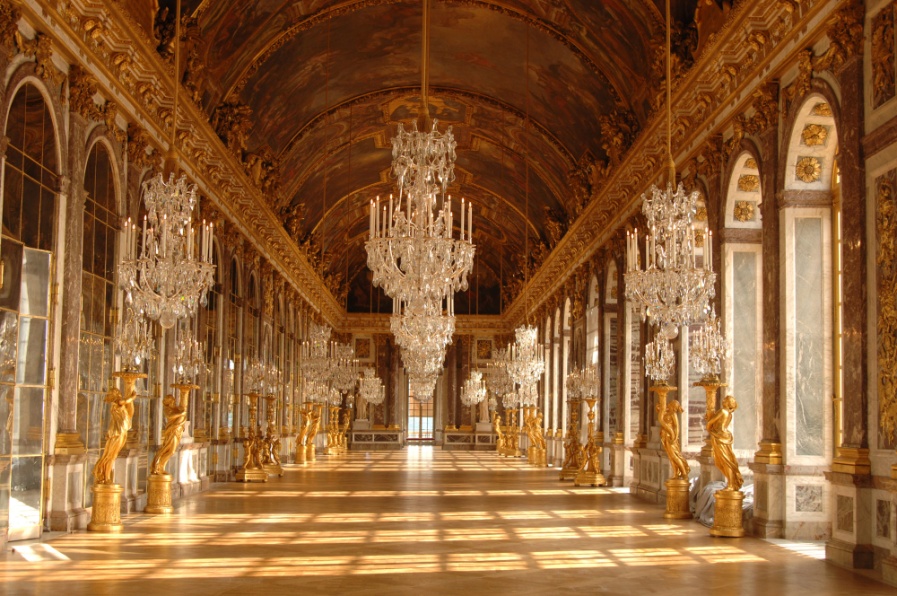 Remember – it should not only be one element (point) of comparison, there should be several points. 

For example, you wouldn’t compare this to a jail, even though there are crosses on the window,  as it is clearly an expensive place to be.
Choose one element of the image and write down as many ideas as you can about what you can compare it to.  When you are done highlight your best idea.
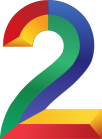 Step 2: Make a plan of all the reasons why you could compare your original idea to the metaphorical idea.
Elements of your comparison
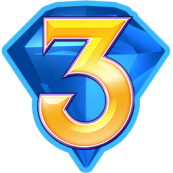 Step 3: Make a word bank of ambitious words that link to both the original idea and the comparison you are going to use.
Word bank
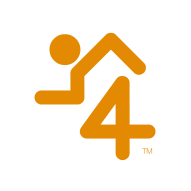 Step 4: Draft your first version of the metaphor. I want you to do this as a complex sentence followed by a compound sentence to ensure that your extending your idea.
Draft 1 – remember to write it in basic form first and then you can edit your ideas by adding in adjectives from step 3 and additional ideas fro step 2.
Completed metaphor: ______________________________________
_______________________________________________________
_______________________________________________________
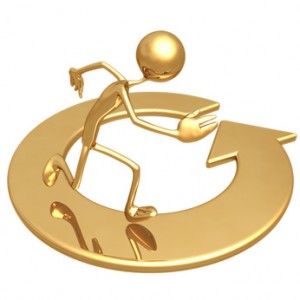 Repeat these four steps again to create another extended metaphor.
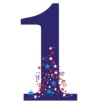 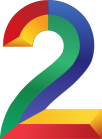 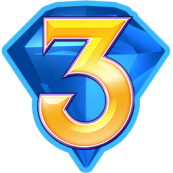 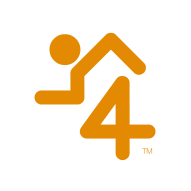 Completed metaphor: ______________________________________
_______________________________________________________
_______________________________________________________
Word (Adjective)
Letter
U
Synonyms
Antonyms
Word (Adjective)
Letter
V
Synonyms
Antonyms
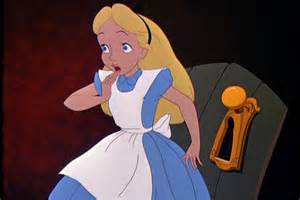 Alice in Wonderland  by Lewis Carol 

Reading comprehension : Read the extract and answer the questions in as much detail as possible.
EXCERPT FROM CHAPTER I - Down the Rabbit-Hole 

Alice was not a bit hurt, and she jumped up on to her feet in a moment: she looked up, but it was all dark overhead; before her was another long passage, and the White Rabbit was still in sight, hurrying down it. There was not a moment to be lost: away went Alice like the wind, and was just in time to hear it say, as it turned a corner, 'Oh my ears and whiskers, how late it's getting!' She was close behind it when she turned the corner, but the Rabbit was no longer to be seen: she found herself in a long, low hall, which was lit up by a row of lamps hanging from the roof. 

There were doors all round the hall, but they were all locked; and when Alice had been all the way down one side and up the other, trying every door, she walked sadly down the middle, wondering how she was ever to get out again. 

Suddenly she came upon a little three-legged table, all made of solid glass; there was nothing on it except a tiny golden key, and Alice's first thought was that it might belong to one of the doors of the hall; but, alas! either the locks were too large, or the key was too small, but at any rate it would not open any of them. However, on the second time round, she came upon a low curtain she had not noticed before, and behind it was a little door about fifteen inches high: she tried the little golden key in the lock, and to her great delight it fitted! 

Alice opened the door and found that it led into a small passage, not much larger than a rat-hole: she knelt down and looked along the passage into the loveliest garden you ever saw. How she longed to get out of that dark hall, and wander about among those beds of bright flowers and those cool fountains, but she could not even get her head through the doorway; 'and even if my head would go through,' thought poor Alice, 'it would be of very little use without my shoulders. Oh, how I wish I could shut up like a telescope! I think I could, if I only know how to begin.' For, you see, so many out-of-the-way things had happened lately, that Alice had begun to think that very few things indeed were really impossible. 

There seemed to be no use in waiting by the little door, so she went back to the table, half hoping she might find another key on it, or at any rate a book of rules for shutting people up like telescopes: this time she found a little bottle on it, ('which certainly was not here before,' said Alice,) and round the neck of the bottle was a paper label, with the words 'DRINK ME' beautifully printed on it in large letters.
It was all very well to say 'Drink me,' but the wise little Alice was not going to do that in a hurry. 'No, I'll look first,' she said, 'and see whether it's marked "poison" or not'; for she had read several nice little histories about children who had got burnt, and eaten up by wild beasts and other unpleasant things, all because they would not remember the simple rules their friends had taught them: such as, that a red-hot poker will burn you if you hold it too long; and that if you cut your finger very deeply with a knife, it usually bleeds; and she had never forgotten that, if you drink much from a bottle marked 'poison,' it is almost certain to disagree with you, sooner or later. 
However, this bottle was not marked 'poison,' so Alice ventured to taste it, and finding it very nice, (it had, in fact, a sort of mixed flavour of cherry-tart, custard, pine-apple, roast turkey, toffee, and hot buttered toast,) she very soon finished it off. 
............................ 
After a while, finding that nothing more happened, she decided on going 
into the garden at once; but, alas for poor Alice! when she got to the 
door, she found she had forgotten the little golden key, and when she 
went back to the table for it, she found she could not possibly reach 
it: she could see it quite plainly through the glass, and she tried her 
best to climb up one of the legs of the table, but it was too slippery; 
and when she had tired herself out with trying, the poor little thing 
sat down and cried. 
............................ 
Soon her eye fell on a little glass box that was lying under the table: 
she opened it, and found in it a very small cake, on which the words 
'EAT ME' were beautifully marked in currants. 'Well, I'll eat it,' said 
Alice, 'and if it makes me grow larger, I can reach the key; and if it 
makes me grow smaller, I can creep under the door; so either way I'll 
get into the garden, and I don't care which happens!'
This weeks question will be slightly different. You are going to look at how to plan out a PEARL response to following question and then write a detailed paragraph about Alice. 

How is Alice portrayed in the opening of the novel?
Use the page on Dynamite paragraphs to help you with varying your sentence starters.
Plan
Adjectives to describe Alice 
(This will make your point)
Alice
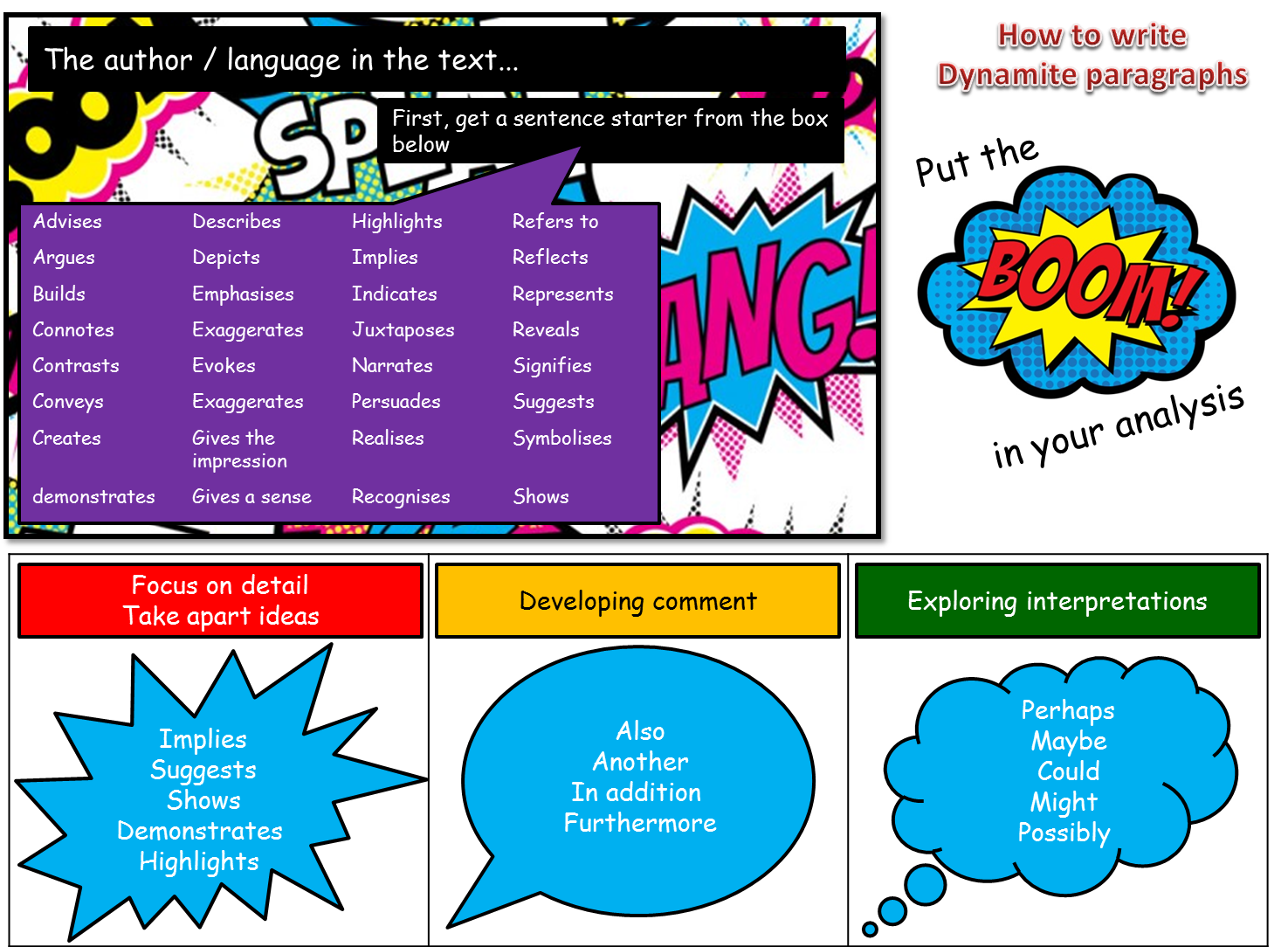 Answer your question in detail here:
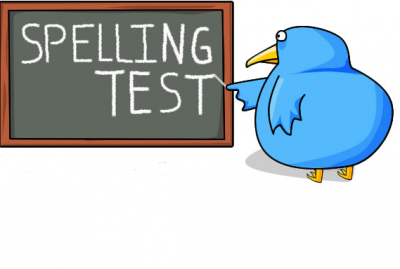 Spelling test time
Choose your words wisely!